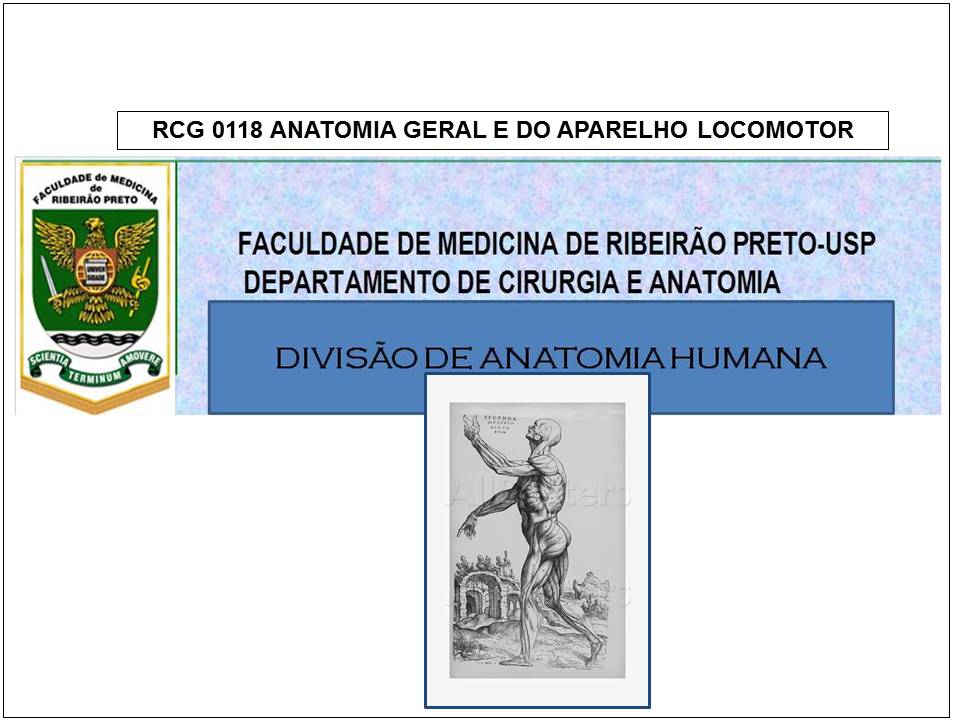 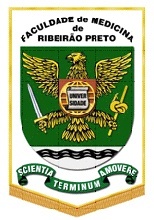 ANATOMIA TOPOGRÁFICA DOS MEMBROS SUPERIORES
AULA 3: Músculos anteriores e posteriores do antebraço.
Prof. Dr. Luís Fernando Tirapelli
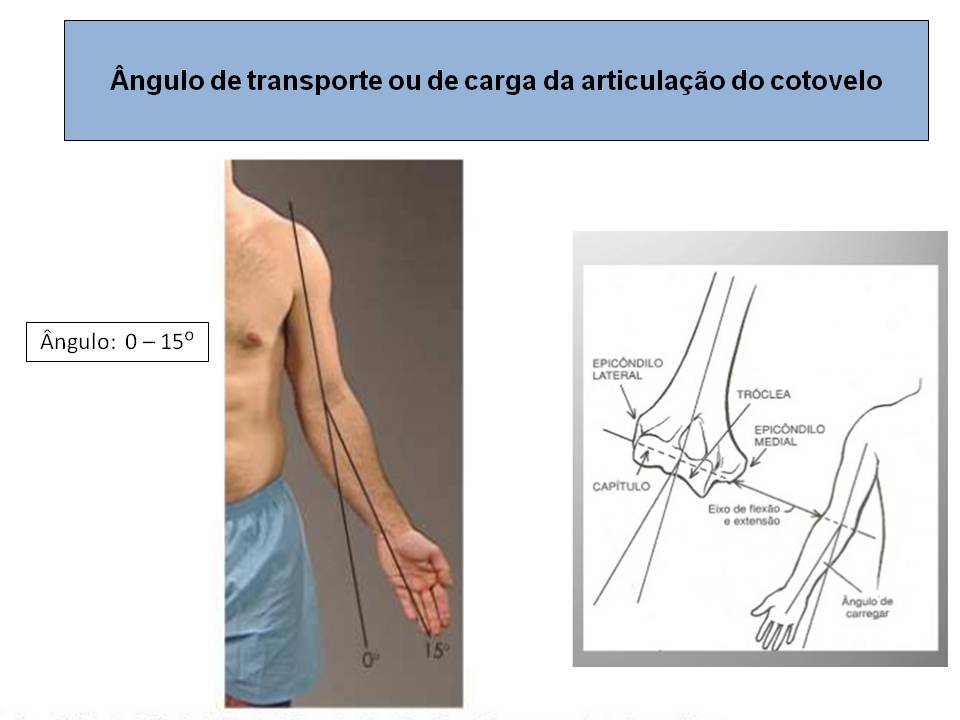 Ângulo de transporte ou de carga da articulação do cotovelo
ÂNGULO 10 - 15ᶛ
Músculos do antebraço
1) Grupo anterior: flexores - pronadores
Superficiais
Médio
Profundos
2) Grupo posterior: extensores – supinador
Superficiais
Profundos
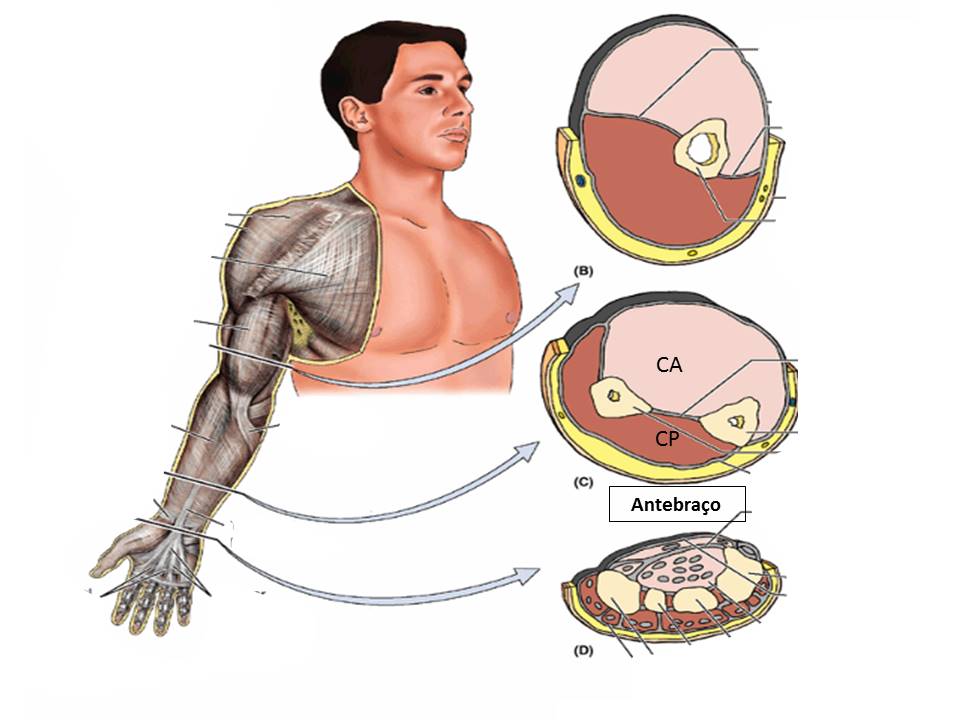 - Septo intermuscular lateral
- Membrana interóssea
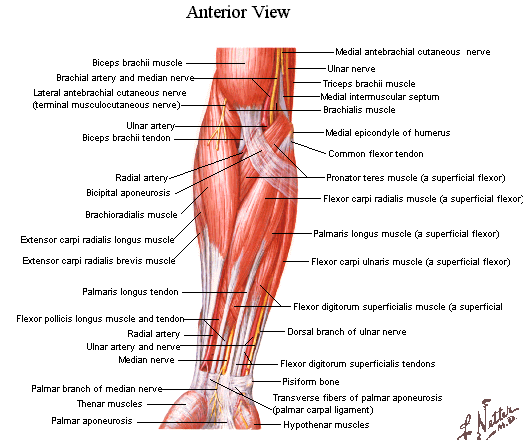 Músculos do antebraço
Compartimento anterior
Compartimento posterior
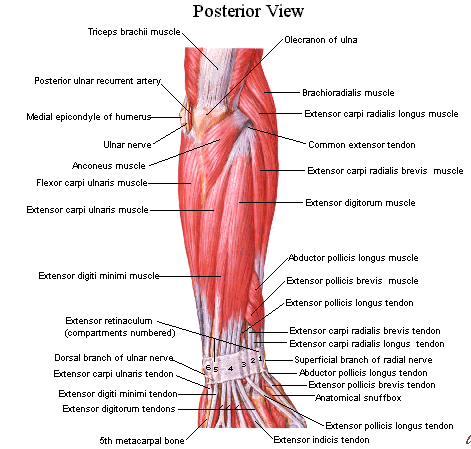 1) Músculos do compartimento anterior do antebraço Camada superficial
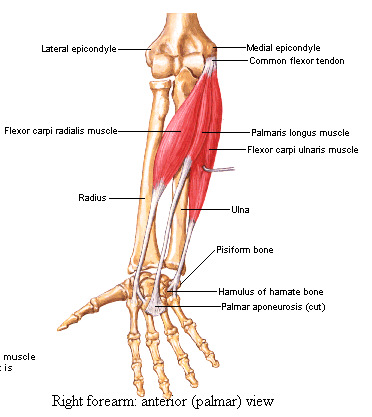 M.  Flexor ulnar do carpo
M. Palmar longo
M. Flexor radial do carpo
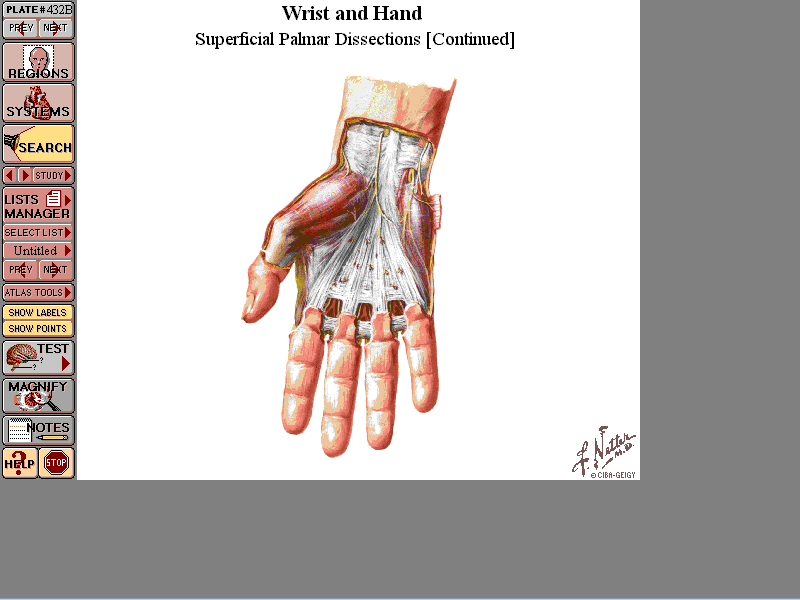 Aponeurose palmar
1) Músculos do compartimento anterior do antebraço Camada superficial
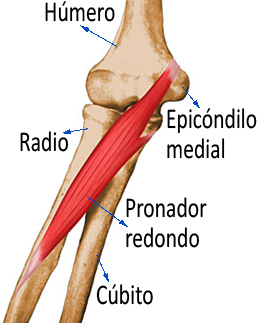 M.  Flexor ulnar do carpo
M. Palmar longo
M. Flexor radial do carpo
M. pronador redondo
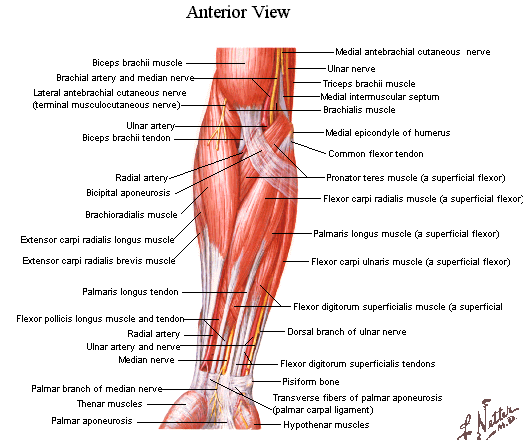 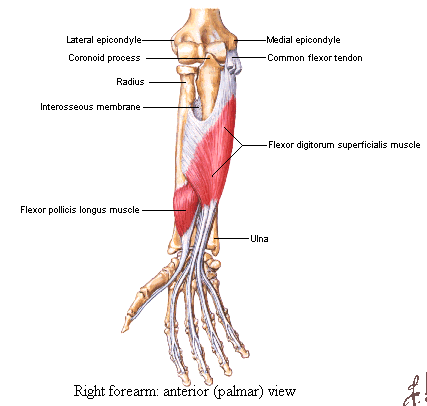 1) Músculos do compartimento anterior do antebraço Camada média
M.  Flexor superficial dos dedos
1) Músculos do compartimento anterior do antebraço Camada profunda
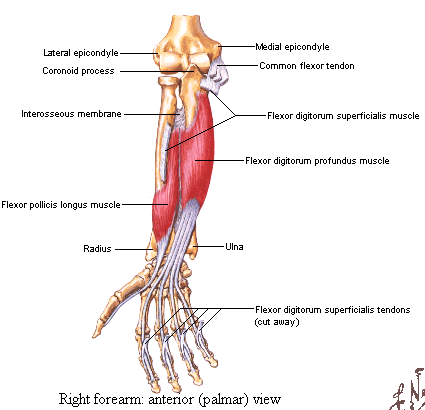 M.  Flexor profundo dos dedos
M. flexor longo do polegar
M. pronador quadrado
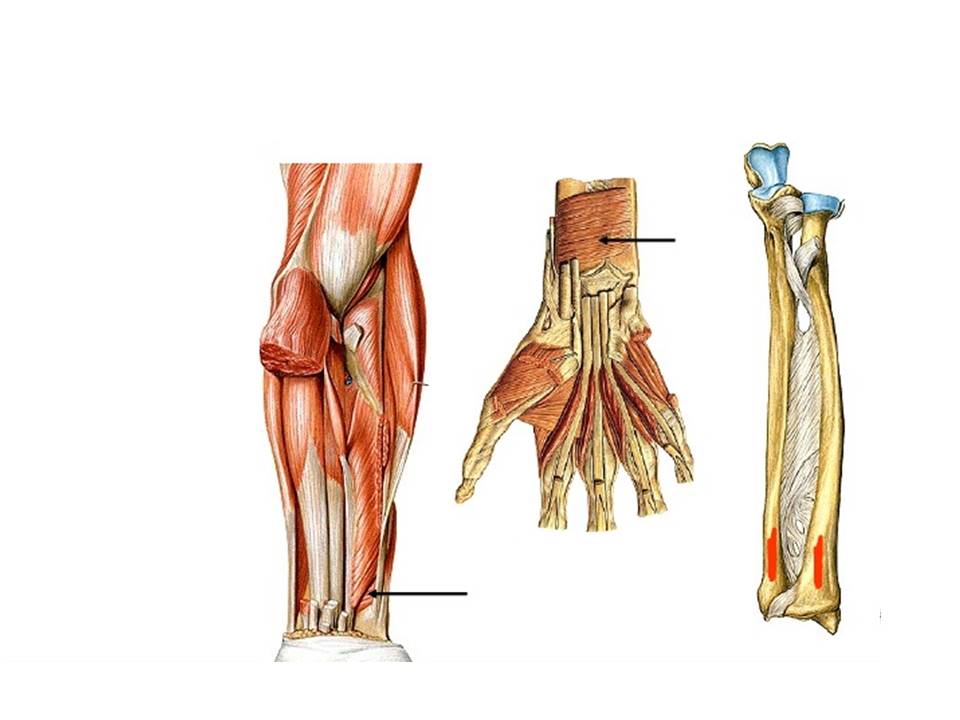 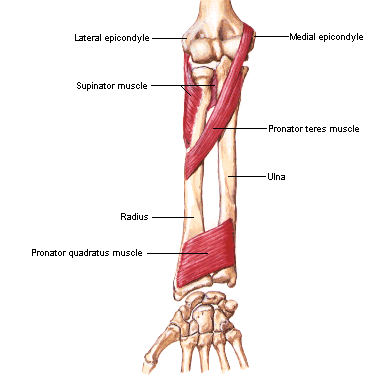 Músculos pronadores
camada superficial
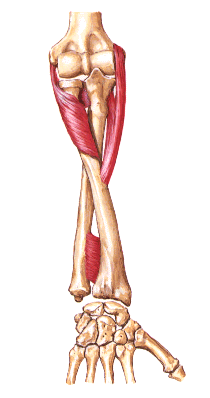 pronação
camada profunda
Túnel do carpo
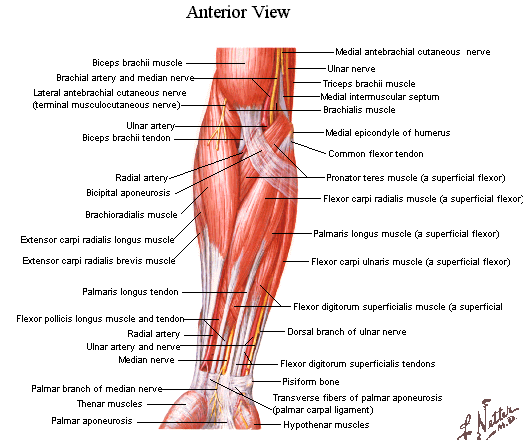 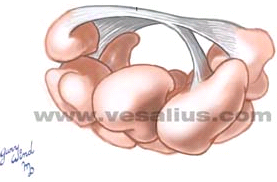 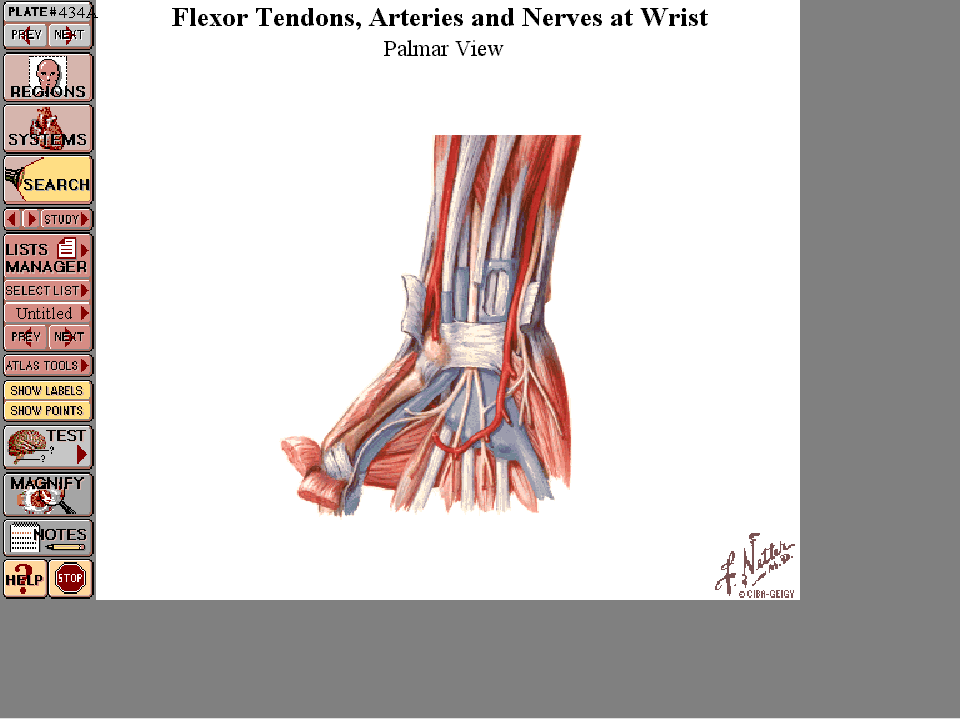 TÚNEL DO CARPO
P
T
H
Es
Bainhas sinoviais
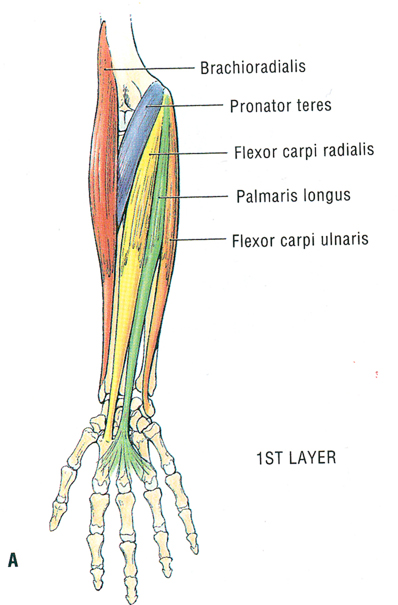 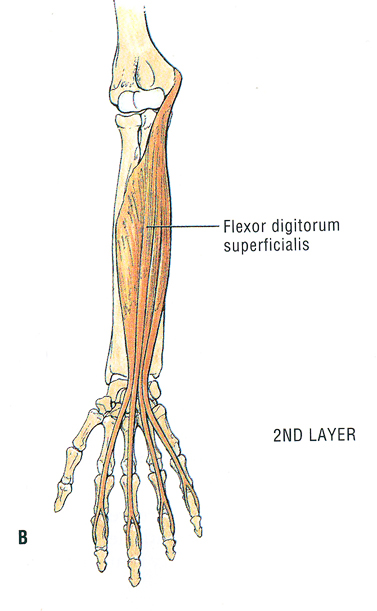 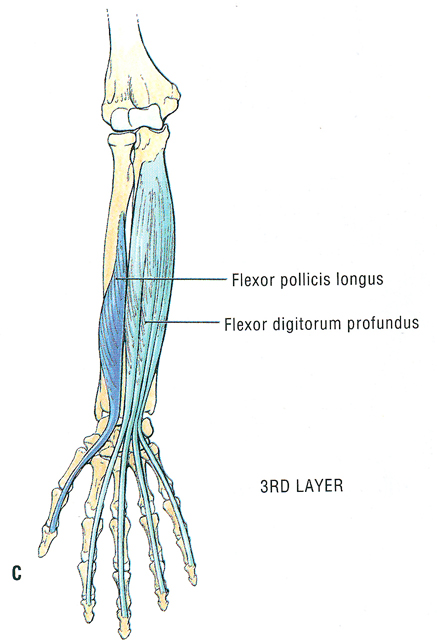 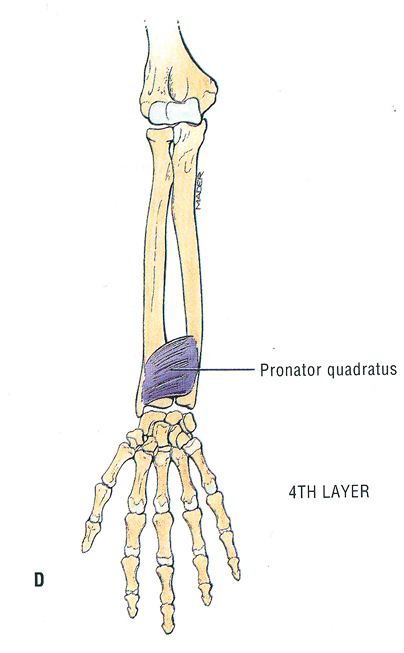 1) Músculos do compartimento anterior do antebraçoRESUMO
camada profunda
camada média
camada superficial
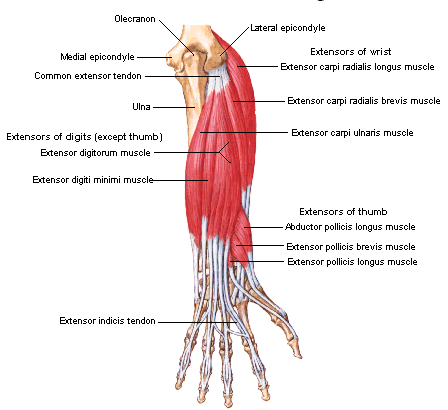 2) Músculos do compartimento posterior do antebraço Camada superficial
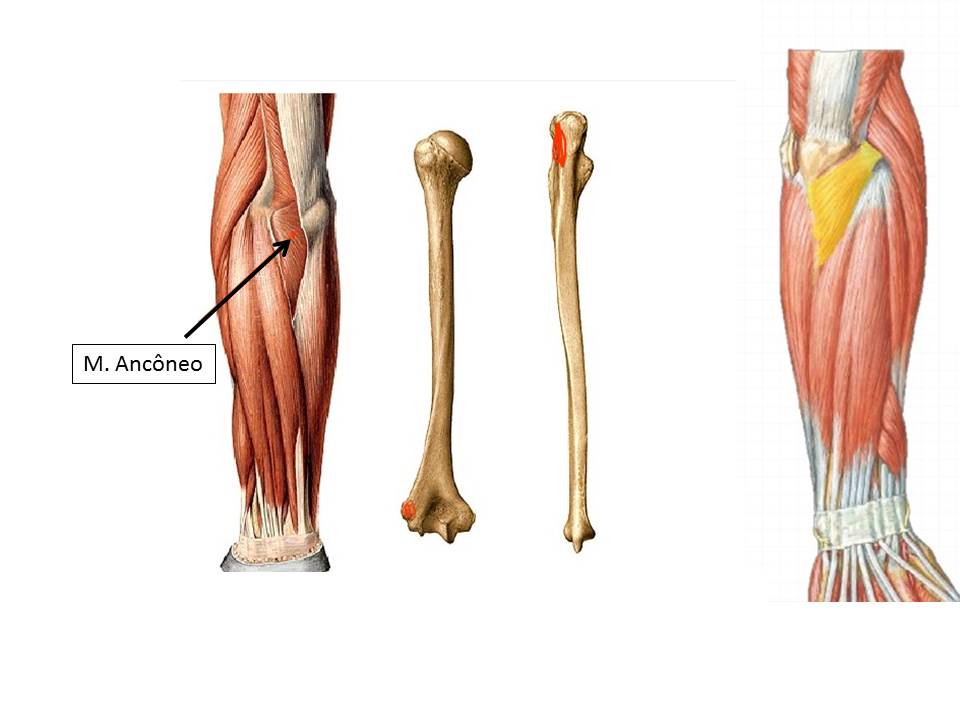 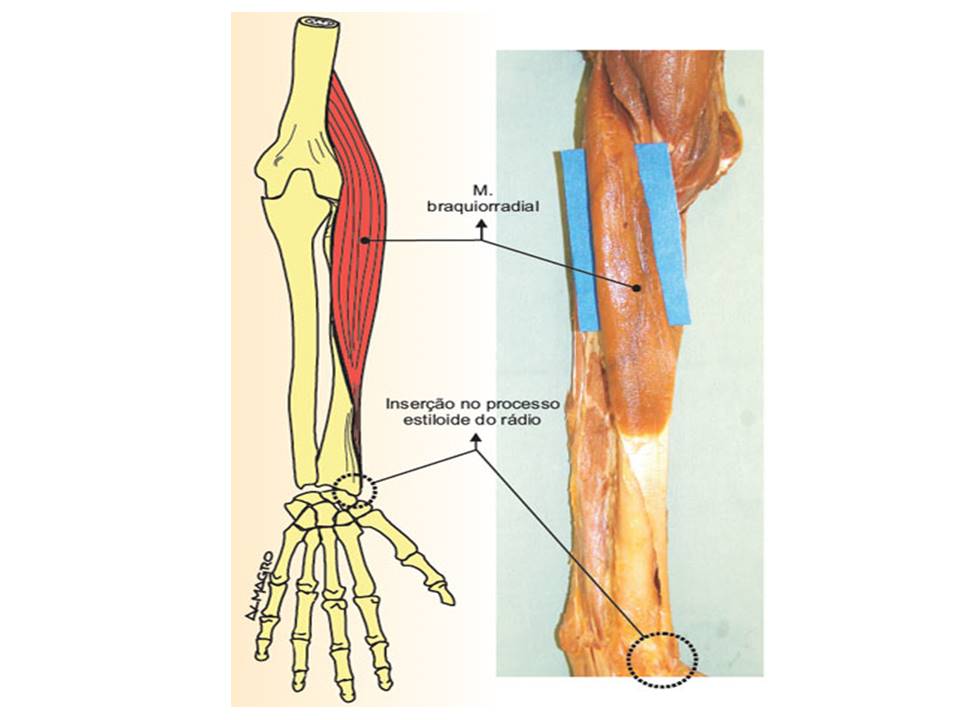 M. braquiorradial
M.  Extensor radial longo do carpo
M. Extensora radial curto do carpo
M. extensor dos dedos
M. extensor do dedo mínimo
M. extensor ulnar do carpo
M. ancôneo
2) Músculos do compartimento posterior do antebraço Camada profunda
M. Abdutor longo do polegar
M. extensor curto do polegar
M. extensor longo do polegar
M. extensor do indicador
M. supinador
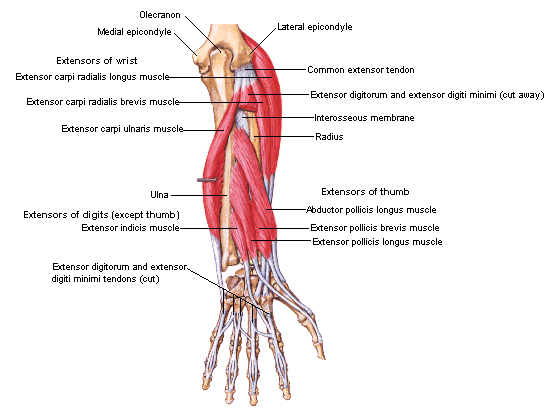 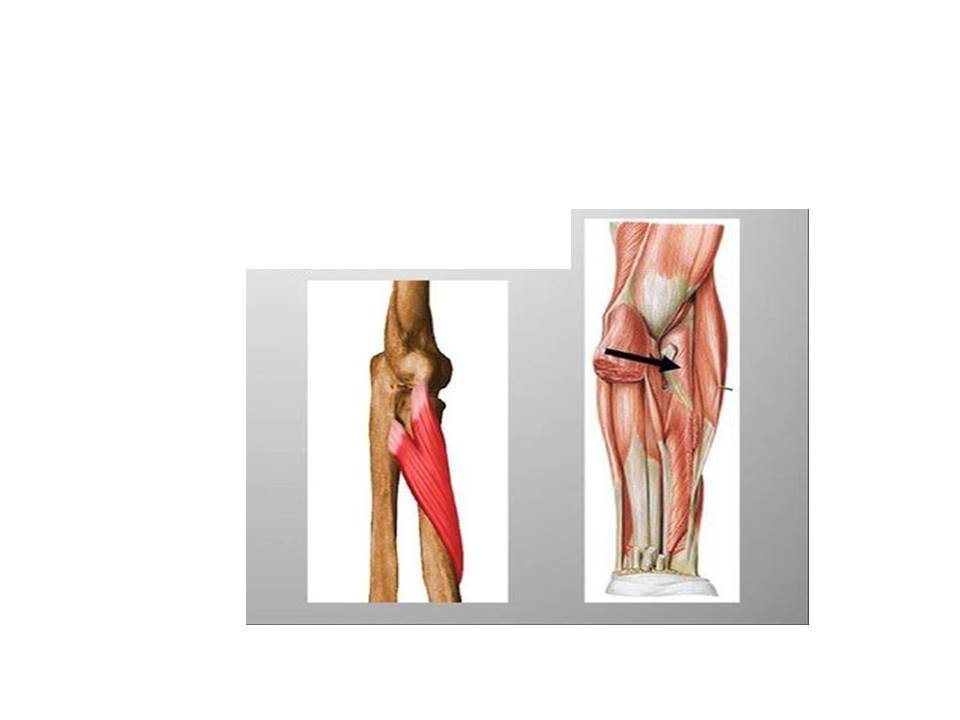 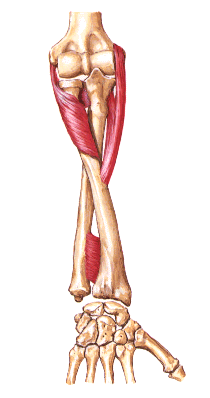 m. Supinador
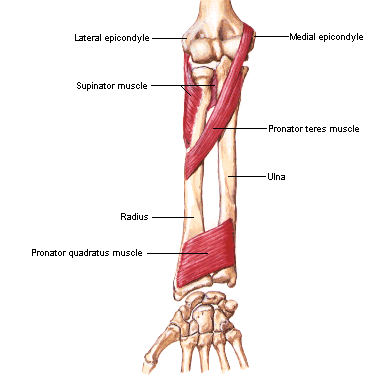 Supinação
m. Supinador
2) Músculos do compartimento posterior do antebraçoRESUMO
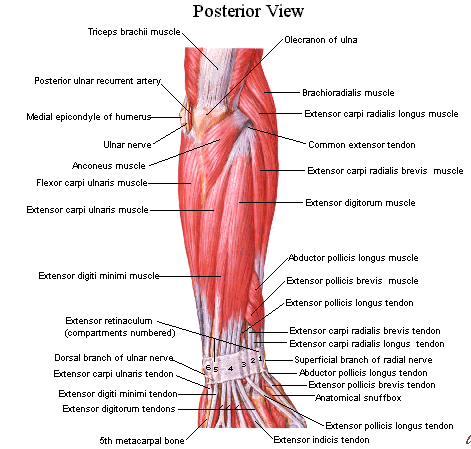 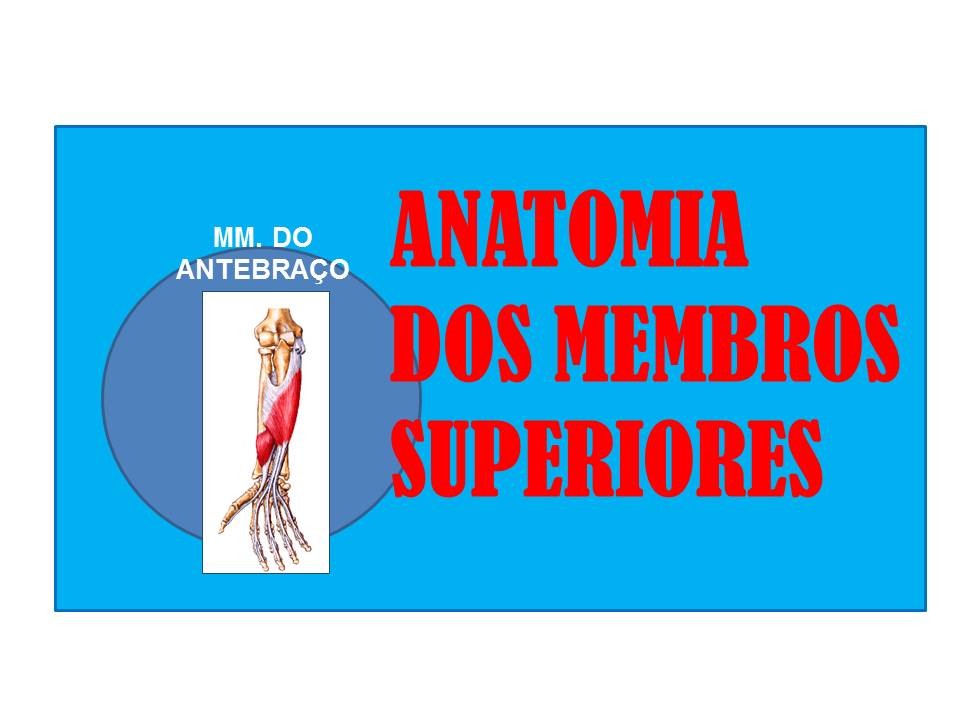 RESUMO
Músculos anteriores do antebraço

 Músculos posteriores do antebraço
REFERÊNCIAS BIBLIOGRÁFICAS
Aumüller, G. Anatomia. 1ª ed, Rio de Janeiro: Guanabara Koogan S.A., 2009.

Drake, R.L., Vogl, W., Mitchell, A.W.M. Gray׳s. Anatomia para estudantes. 
1ª ed. Rio de Janeiro: Elsevier Editora Ltda, 2005.

Gardner, Gray e O׳Rahilly. Anatomia. 
4ª ed, Rio de Janeiro: Guanabara Koogan S.A., 1978.

Gray׳s. Anatomia. A base anatômica da prática clínica. 40ª ed. Rio de Janeiro: Elsevier Editora Ltda, 2010.

Moore, K.L.; Dalley, A.F. Anatomia orientada para a clínica. 
6ª ed, Rio de Janeiro: Guanabara Koogan S.A., 2011.

Snell, R.S. Anatomia clínica para estudantes de medicina. 5ª ed, Rio de Janeiro: Guanabara Koogan S.A., 1999.